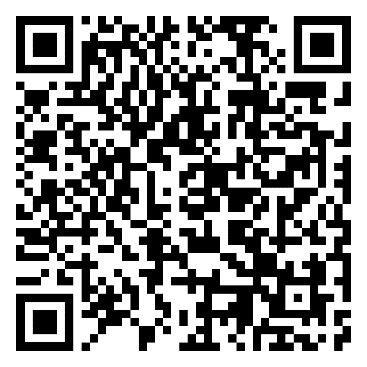 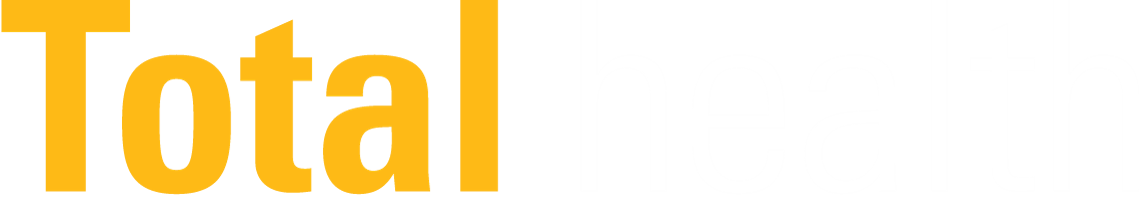 Q1 TOTAL HEALTH HIGHLIGHT

Relationships

Digital Communication | Managing Conflict | Viewpoint Diversity
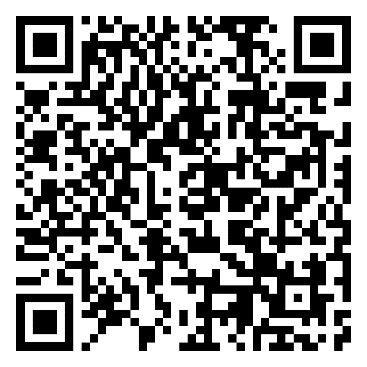 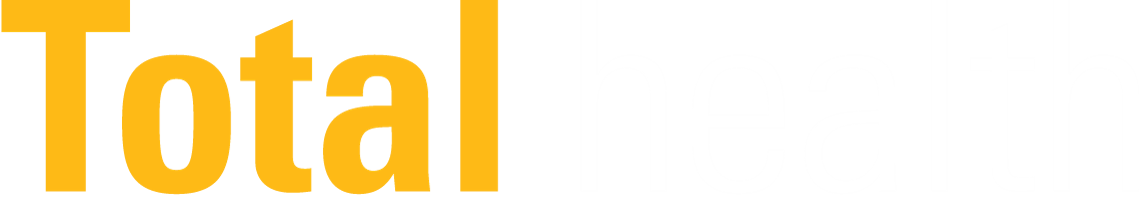 Q1 TOTAL HEALTH HIGHLIGHT

Relationships

Digital Communication | Managing Conflict | Viewpoint Diversity
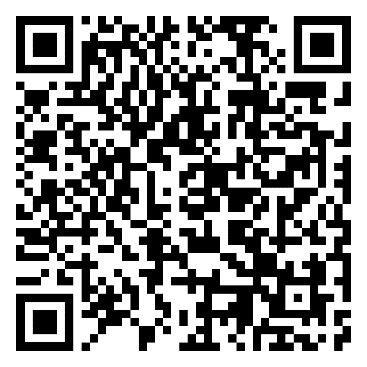 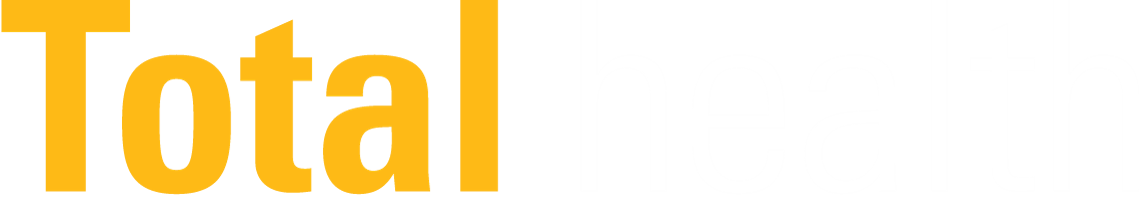 Q1 TOTAL HEALTH HIGHLIGHT

Relationships

Digital Communication | Managing Conflict | Viewpoint Diversity
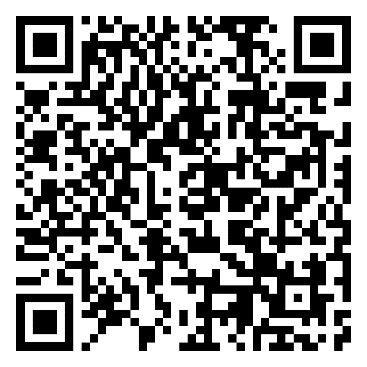 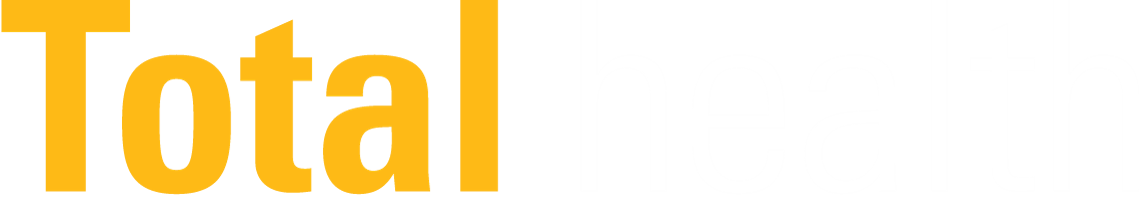 Q1 TOTAL HEALTH HIGHLIGHT

Relationships

Digital Communication | Managing Conflict | Viewpoint Diversity